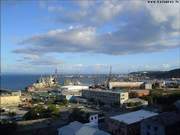 уравнения
математика, 5 класс
цели урока:
1. Обеспечить восприятие, осмысление и первичное запоминание знаний по теме уравнения;
 2. Отработать навыки решения уравнений;
3. Установить связь математики с окружающей действительностью, расширить знания учащихся о заводе СПГ п. Пригородное.
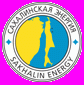 план урока:
1. Устный счет;
2. Математический диктант;
3. Изучение нового материала;
4. Закрепление нового материала;
5. Историческая справка.
6. Самостоятельная работа.
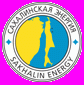 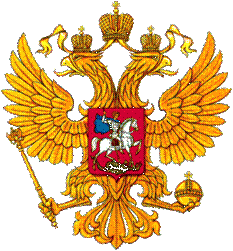 Богатствами Дальнего Востока
будет произрастать Россия
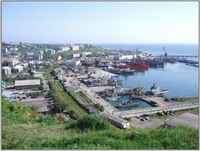 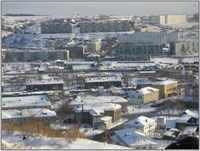 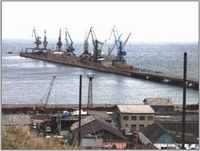 устный счет
Полное название предприятия?
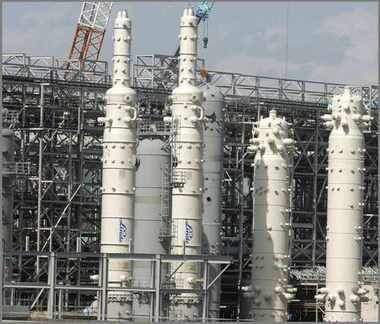 60 * 6 =
360 – 120 =
490 : 70  =
160  -  125 =
33  +  56 =

43  +  77 = 
125  : 25  =          
*  2   =
   
54 + 46  =

79 -18   = 
90 - 71  =
89 +  22  =
360  З
240  А
7      В
35    О
89    Д

120  С
5      П
72    Г

100  И

61    Т
19    О
111  Н
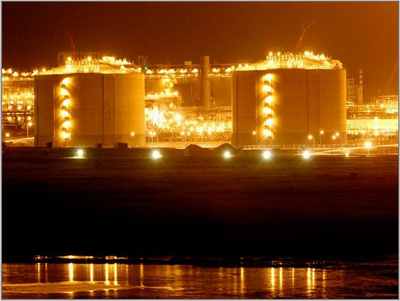 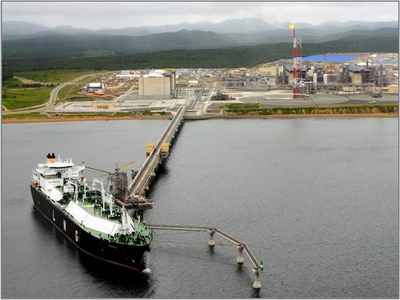 математический диктант
Запишите цифрами числа, встречающиеся в тексте:
1. На СПГ работают семь тысяч двести человек.
2. В январе две тысячи восьмого года передана в оперативное управление станция очистки сточных вод.
3.На терминале может ежесуточно хранитьсясто семьдесят тысячбаррелей нефти поступающей с завода.
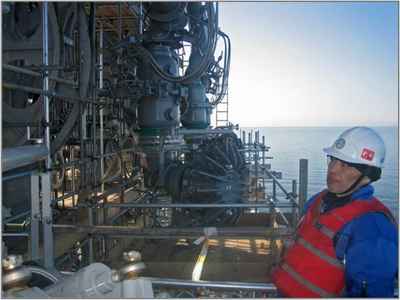 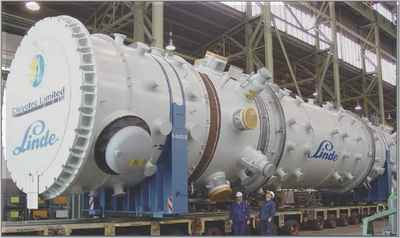 4. Вес платформы «Моликпак» составляет тридцать семь тысяч пятьсот двадцать три тонны.
5. При установке платформы «Моликпак» в качестве балласта было засыпано двести семьдесят восемь тысяч кубометров песка.
6. Для наземного трубопровода изготовлены трубы общей длиной одна тысяча шестьсот пятьдесят километров.
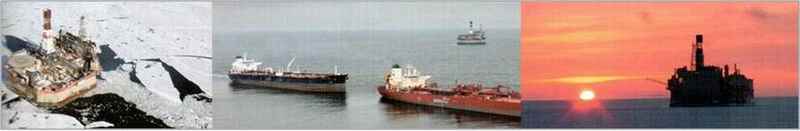 изучение нового материала
Работа в парах 
а) Прочитайте п.10 учебника (один ученик читает, другой слушает) 
1 вариант: стр. 58-59 до слов Пример 1 
2 вариант: стр. 59-60 до вопросов
б) Выучите определения на странице 59-60
в) Устно ответьте на вопросы в конце п.10 (один ученик задаёт вопросы, второй отвечает и наоборот)
закрепление материала
Решим уравнение
Число         является корнем уравнения                         , так как верно равенство                             .
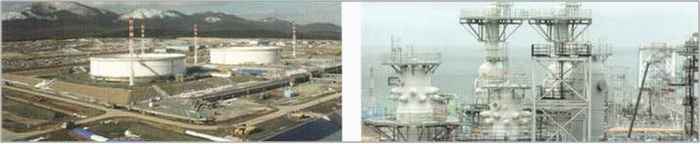 историческая справка
Франсуа Виет 
(1540-1603 гг.) 
французский математик, он был одним из первых, кто числа стал обозначать буквами, что существенно развило теорию уравнений
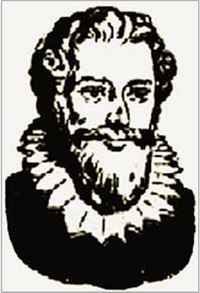 работа в парах
1 вариант
2 вариант
У   -   10  =  20
50  +   х    =  72
х   +         =  46
У   +         =  64
-   у  =  29
-   х  =  19
у = 5
х = 5
самостоятельная работа
1 вариант
2 вариант
Сравните значения                   Решите уравнение:числовых выражений:               2041 – а = 8444428 -300 и 4428 -150Решите уравнение:                   Вес основания платформых – 1245 = 3420                          «Лунская» составляет                                                    103000 тонн, а платформы                                                    «Моликпак» - 37523 тонны.Компания «Сахалин                  Насколько тяжелее Энерджи» создана в 1994        платформа «Лунская» ? году. Сколько лет ведется развитие проекта                      Выполните действия: «Сахалин 2»?                            1487646 – 23489
проверка
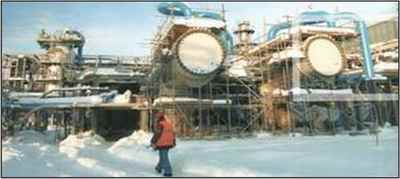 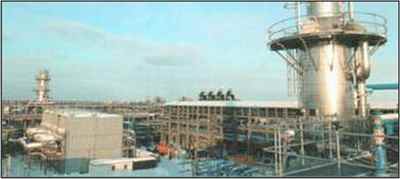 4128 < 4278
а = 1197
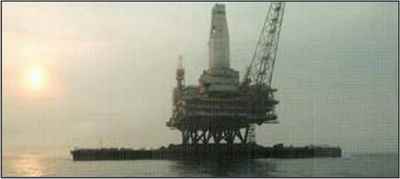 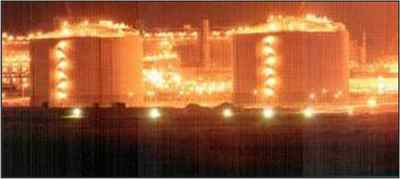 На 65477 тонн
х = 4665
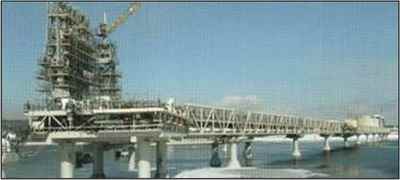 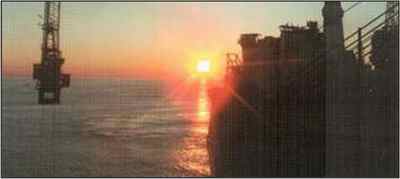 1464157
14 лет
домашнее задание
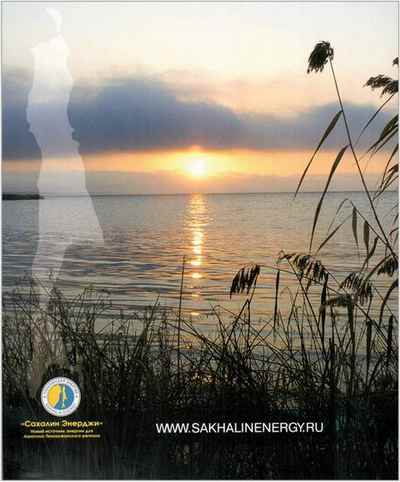 п.10, № 395 (д,е), 398, 403 (а)